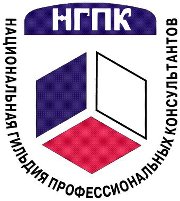 Стратегия 
социально-экономического развития городского округа город Мегион 
до 2035 года
Представитель организации-разработчика – 
Харченко Константин Владимирович

кандидат социологических наук, консультант Некоммерческого партнерства «НГПК», секретарь Экспертного совета по вопросам развития региональной и муниципальной науки при Комитете Государственной Думы по образованию и науке
Общие подходы к разработке Стратегии
Дух науки, инноваций, творчества
ЧТО ХОТИМ СДЕЛАТЬ?
Интерес к лучшим практикам. Теории находят практическое применение. Приветствуется нестандартное решение задач
целевая установка
Дух солидарности
СТРАТЕГИЯ
С ПОМОЩЬЮ ЧЕГО?
Повышение удовлетворенности представителей различных слоев 
общества
социальная технология
Дух профессионализма
Профессиональный и личностный рост всех участников стратегического планирования
Схема стратегического планирования
Анализ текущих тенденций
Оценка ресурсного потенциала
SWOT-анализ
Лучшие собственные практики
Количественные факты, определяющие качественные изменения
избыточный, уникальный, растущий, резервный, ранее использовавшийся
Выявление конкурентных преимуществ и рисков
Концептуальный блок (цели – задачи – описание)
Обоснование сценариев
Позиционирование относительно других территорий, наложение концепций
Фактические и потенциальные, абсолютные и относительные
Изложение инновационных практик «на шаг впереди»
Стратегические показатели
Проекция на деятельность 
Органов власти, общественных институтов
Управление реализацией Стратегии
Принятие ответственности за позитивную динамику
Анализ социально-экономической ситуации
I. Население и человеческий капитал. Демография
Общий коэффициент рождаемости
Динамика численности населения
Общий коэффициент смертности
Вывод: численность населения городского округа город Мегион с каждым годом уменьшается.
Наблюдается естественный прирост населения, но темпы его сокращаются.
Главной причиной сокращения численности населения является отрицательное миграционное сальдо
Миграционное сальдо
I. Население и человеческий капитал
Комфортность жизнедеятельности
Среднемесячная номинальная начисленная заработная плата работников крупных и средних предприятий, руб.
Общая площадь жилых помещений на одного жителя, кв. м
Уровень безработицы, % от численности экономически активного населения
Вывод: положительными тенденциями являются снижение уровня безработицы, высокие темпы жилищного строительства. В то же время рост заработной платы не опережает темпы инфляции.
В социальной сфере позитивными тенденциями  является модернизация образовательных учреждений, рост числа проводимых культурных и спортивных мероприятий
Доля детей в возрасте 1-6 лет, получающих дошкольную образовательную услугу…, %
II. Муниципальная экономика
Объем выполненных строительных работ, млн. руб.
Доля добычи полезных ископаемых в общем объеме промышленного производства города Мегиона, %
Доля промышленности в структуре экономики, %
Вывод: в структуре муниципальной экономики уменьшается роль добывающей промышленности.  Практически не привлекаются внебюджетные инвестиции из внешних источников. При этом наблюдается бурное развитие торговли, общественного питания и платных услуг
Оборот розничной торговли на душу населения, тыс. руб.
Объем инвестиций в основной капитал, млн. руб.
III. Городская среда
Протяженность замененных либо отремонтированных уличных водопроводных сетей, км
Протяженность тепловых и паровых сетей, которые были заменены и отремонтированы за отчетный год, км
Количество транспортных единиц населения города, единиц
Вывод: увеличивается нагрузка на дорожную сеть по причине роста автомобилизации населения. Коммунальные сети большей частью ветхие и нуждаются в замене. В городе обеспечивается довольно высокий уровень общественной безопасности
Уровень преступности, промилле
Прибыль предприятия, занимающегося утилизацией (захоронением) ТКО, тыс. руб.
IV. Управление и самоуправление
Доля площади земельных участков, являющихся объектами налогообложения, %
Дефицит/профицит бюджета, млн. руб.
Бюджетообеспеченность на 1 жителя, тыс. руб.
Вывод: Наблюдается рост доходов бюджета и, соответственно, бюджетообеспеченности. При этом сохраняется бюджетный дефицит. Проводится инвентаризация имущества, находящегося в муниципальной собственности, однако доля доходов от его использования на данный момент незначительна. Растет зависимость местного бюджета от безвозмездных поступлений
Основные характеристики доходов местного бюджета, %
Составляющие потенциала территории
Потенциал развития территории включает УСЛОВИЯ и РЕСУРСЫ:

используемые в настоящее время;
ранее использовавшиеся;
предложенные на уровне идей и технологий,
а также выявленные ЗАКОНОМЕРНОСТИ 
и ЛУЧШИЕ ПРАКТИКИ
Природно-ресурсный
Финансовый, имущественный
Трудовой, человеческий
Управленческий (профессиональные кадры и самоуправление)
Инфра-структурный
Социальной сферы
Пространственный и градострои-тельный
Потенциал целевых групп
Экономический и инвестиционный потенциал территории
Природно-ресурсный потенциал
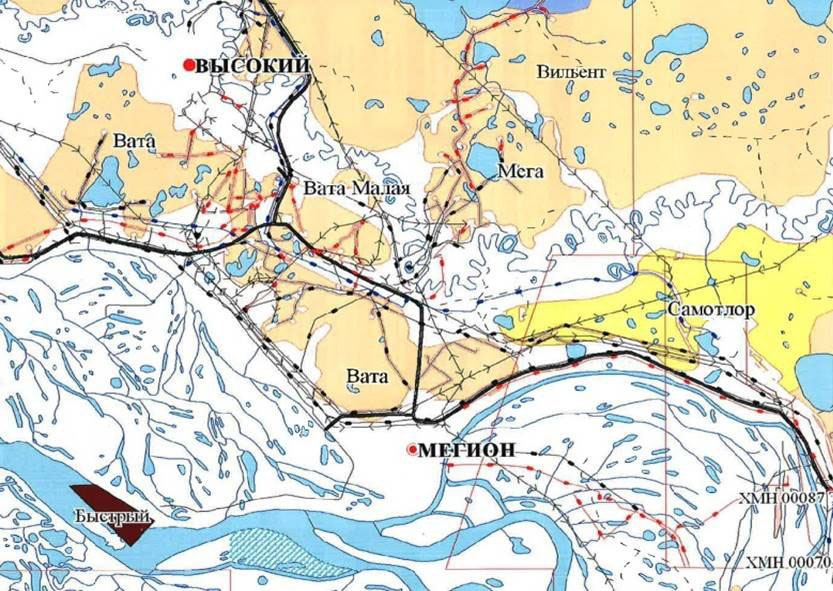 Добыча песка строительного
Разработка торфа
Добыча песка строительного
Рыболовство  и рыбоводство
Речные прогулки
Сплавы (экстремальный туризм)
Трудовой потенциал территории
Немалая по российским меркам доля населения трудоспособного возраста
Сокращение численности экономически активного населения
Профессиональные и личностные качества, определяющие результативность трудовой деятельности
Социально-демографические параметры трудовых ресурсов
ТРУДОВОЙ
ПОТЕНЦИАЛ ТЕРРИТОРИИ
Уровень и содержание квалификационных характеристик работников
Сокращение числа ИП
Деятельность нефтегазовых предприятий
ТРУДОВОЙ
ПОТЕНЦИАЛ МЕГИОНА
Личностные качества работников, установки сознания
Внедрение бережливого производства
Процессы, влияющие на трудовой потенциал: трудовая миграция, накопление интеллектуальных ресурсов, высвобождения работников, внедрение бережливого производства
Недостаточное развитие реального сектора экономики
11
Потенциал целевых групп населения
12
Потенциал реального сектора экономики
Бизнес-идеи
Технологии, патенты
Природные ресурсы
РАЗВИТИЕ РЕАЛЬНОГО СЕКТОРА
Площадки
Кадры
Опыт хозяйствования
Побочные продукты
Организация деятельности и взаимодействия
13
Источники бизнес-идей для инвестиционных проектов города Мегиона
От природных ресурсов
От хозяйственных практик
От потребителя
Залежи песка  производство стройматериалов
Болота  торф
Тайга  пеллеты, дикоросы
Водоемы  рыбоводство, рекреационный туризм
Образование бытовых отходов  переработка
Отходы от деревообработки, очистных сооружений  червятник  производство экочернозема
Деятельность коммунальных предприятий  очистка от накипи; перемотка двигателей по энергоэффективной технологии
Нефтедобыча  переработка попутного газа в жидкое топливо
Реализация жилищных программ  потребность в стройматериалах
Интерес к здоровому питанию, фермерской продукции  развитие КФХ, выпечка бездрожжевого хлеба
Достраивание цепочек добавленной стоимости
Ферма КРС (г. Стрежевой)  производство сыра
Выращивание с/х продукции упаковка и переработка (картофель  чипсы)
14
Управленческий потенциал города Мегиона
Управление
Самоуправление
Инвентаризация ресурсов, развитие учетных систем
Развитие ТОС
Развитие СОНКО; передача на аутсорсинг общественно-полезных услуг
Совершенствование организации системы управления:
переход на бережливые технологии
Развитие Советов территорий: интеграция советов МКД, бюджетных организаций, социально-ответственного бизнеса, НКО и депутатского корпуса
Информатизация: создание сервисов для населения
Кадровый потенциал: активное обучение
Потенциал проектной деятельности: расширение масштабов; охват бюджетных и иных организаций
Развитие ученического самоуправления, молодежного движения
15
15
Сценарии развития города Мегиона
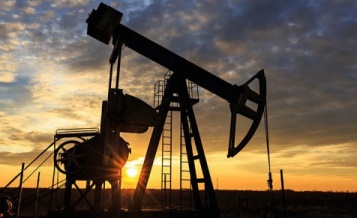 Продолжение сокращения добычи полезных ископаемых
Инерционный сценарий
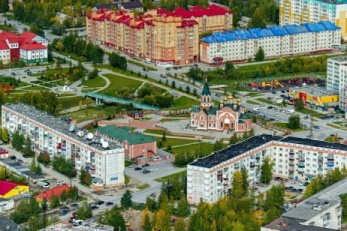 «Строительство комфортного города с недостатком мест приложения труда»
Умеренный сценарий
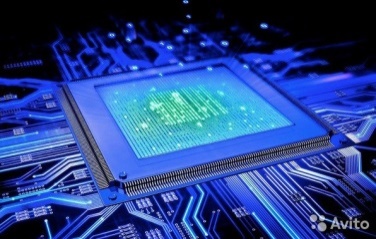 «Безопасный, комфортный, умный и самодостаточный город»
Оптимистический сценарий
16
Выбор целевого сценария
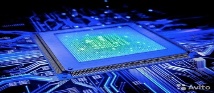 17
Миссия города Мегиона
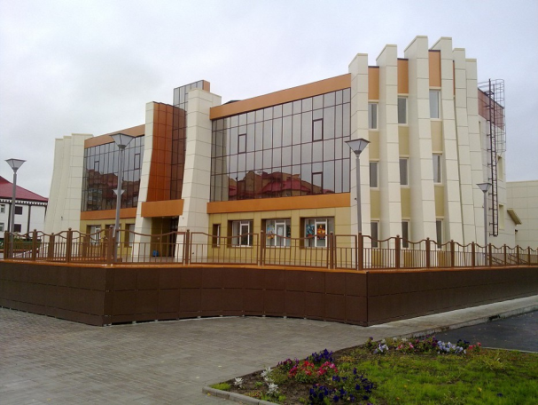 Мегион – территория с давней историей, город первооткрывателей нефти в Среднем Приобье, в котором обеспечивается баланс между устойчивым развитием экономики и экологической безопасностью, комфортными условиями проживания и рабочими местами, традиционными ценностями и современными цифровыми технологиями. 

Это малый город мегатрендов и мегапроектов!
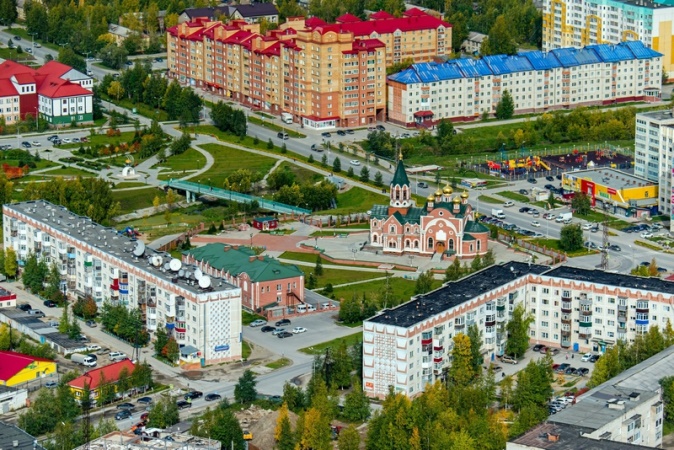 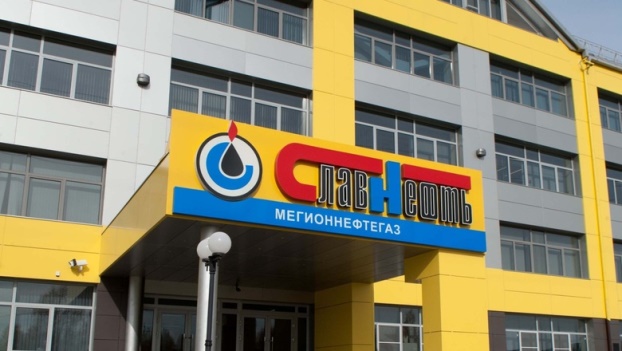 18
Стратегическая цель города Мегиона
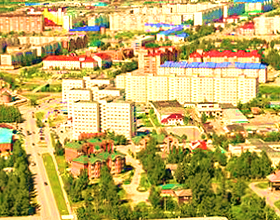 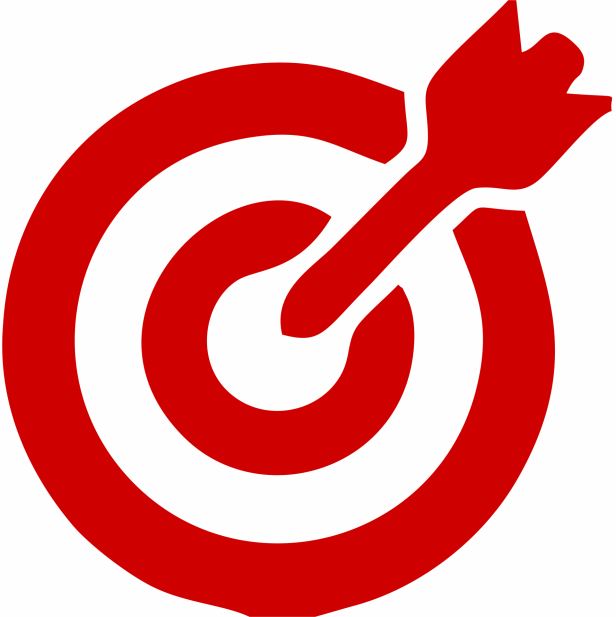 Повышение качества жизни населения путем развития человеческого потенциала территории, обеспечения трудоспособных граждан высокооплачиваемыми рабочими местами, диверсификации местной экономики, создания комфортной и безопасной городской среды, а также внедрения в систему управления и повседневную жизнедеятельность современных электронных систем и сервисов
19
Стратегические приоритеты города Мегиона
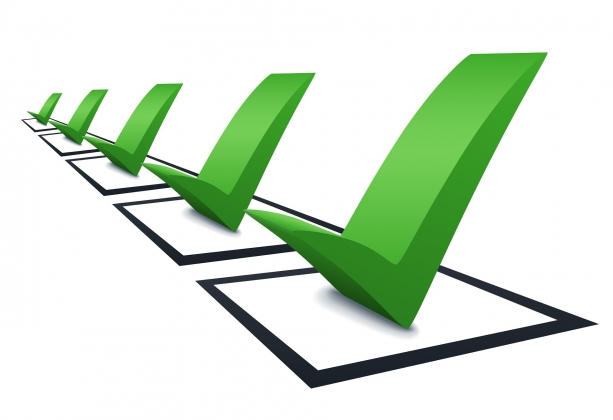 1
Население и человеческий капитал
Приоритеты – это основные направления, реализация которых будет способствовать достижению главной стратегической цели за счет гармоничного и взаимно усиливающего развития ключевых сфер жизнедеятельности
2
Эффективная муниципальная экономика
3
Комфортная и безопасная городская среда
4
Современное управление и активное гражданское общество
20
Направление 1. НАСЕЛЕНИЕ И ЧЕЛОВЕЧЕСКИЙ КАПИТАЛ
Цель 1.1. Реализация социально-демографической политики.
Цель 1.2. Развитие рынка труда и сферы занятости населения.
Цель 1.3. Обеспечение населения доступным и комфортным жильем.
Цель 1.4. Снижение уровня социального неравенства, социальная защита населения.
Цель 1.5. Укрепление здоровья населения.
Цель 1.6. Развитие образования как основы интеллектуального и социального потенциала города.
Цель 1.7. Развитие  сферы культуры.
Цель 1.8. Развитие внутреннего и въездного туризма.
Цель 1.9. Развитие физической культуры и массового спорта
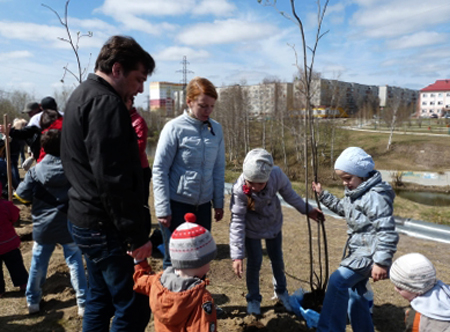 21
Направление 2. ЭФФЕКТИВНАЯ МУНИЦИПАЛЬНАЯ ЭКОНОМИКА
Цель 2.1. Развитие реального сектора экономики.
Цель 2.2. Развитие агропромышленного комплекса, обеспечение продовольственной безопасности.
Цель 2.3. Обеспечение благоприятного инвестиционного климата.
Цель 2.4. Повышение роли малого и среднего предпринимательства в местном сообществе.
Цель 2.5. Инновационное развитие города.
Цель 2.6. Развитие потребительского рынка
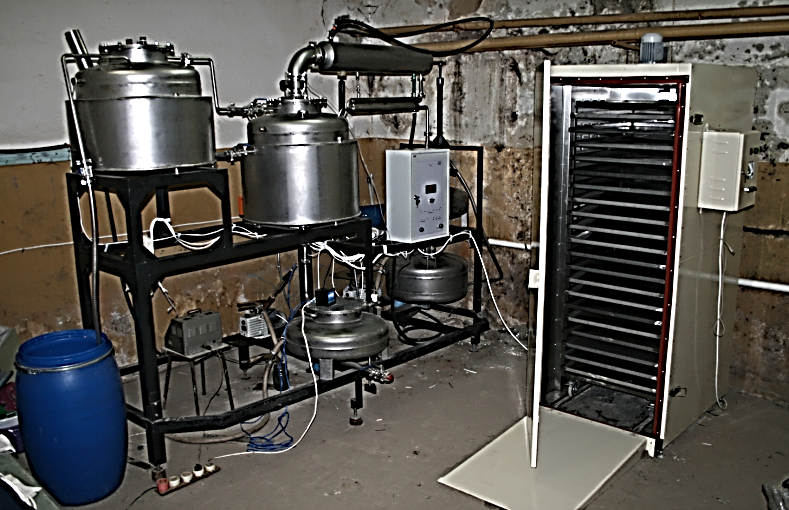 22
Направление 3. КОМФОРТНАЯ И БЕЗОПАСНАЯ ГОРОДСКАЯ СРЕДА
Цель 3.1. Развитие улично-дорожной сети и транспорта.
Цель 3.2. Комплексное благоустройство территории города, развитие систем коммунальной, энергетической и коммуникационной инфраструктур.
Цель 3.3. Охрана окружающей среды.
Цель 3.4. Содействие обеспечению личной безопасности граждан
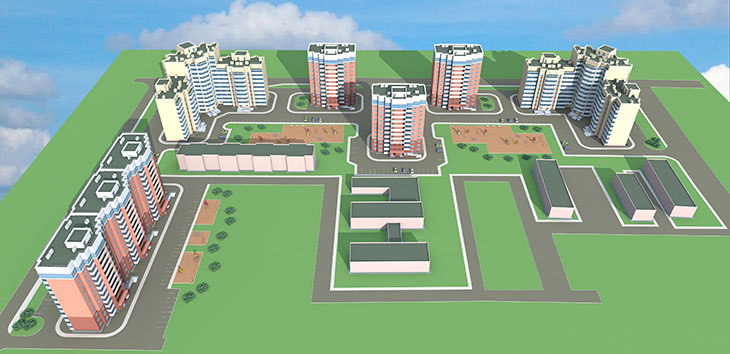 23
Направление 4. СОВРЕМЕННОЕ УПРАВЛЕНИЕ И АКТИВНОЕ ГРАЖДАНСКОЕ ОБЩЕСТВО
Цель 4.1. Повышение эффективности муниципального управления.
Цель 4.2. Рациональное и результативное управление местным бюджетом и муниципальной собственностью.
Цель 4.3. Развитие межмуниципального сотрудничества.
Цель 4.4. Развитие средств массовых коммуникаций.
Цель 4.5. Развитие общественного самоуправления, поддержка социально-ориентированных некоммерческих организаций
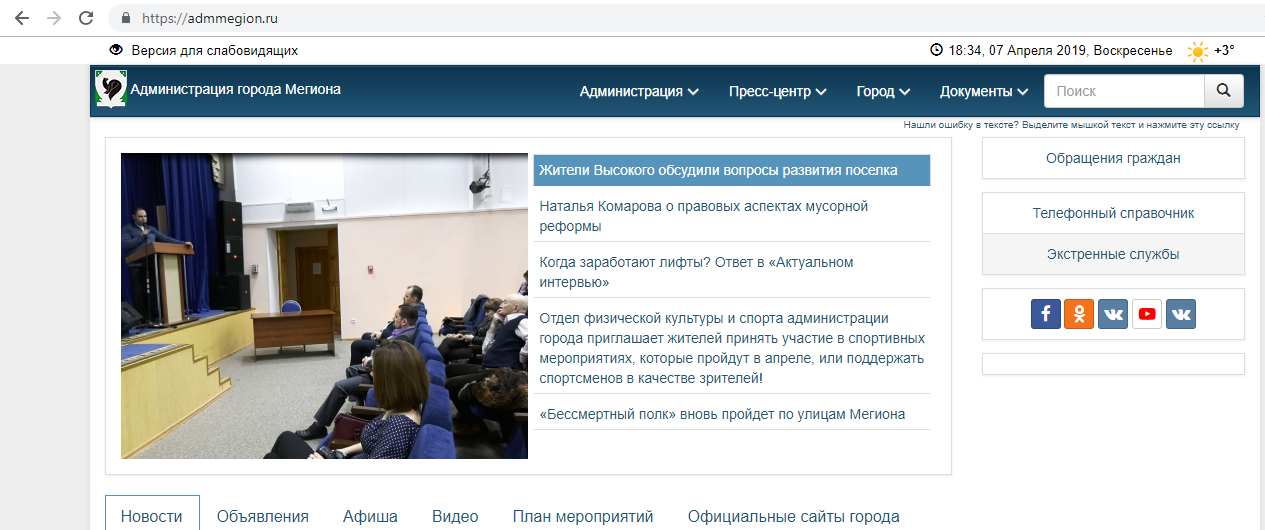 24
Предложенный механизм развития муниципальной экономики
Интеграция субъектов малого и среднего бизнеса по отдельным функциям (коллективные закупки, использование оборудования, сбыт, выставки и каталоги) на договорной основе.
Взаимодействие с самозанятыми гражданами, общинами КМНС, в том числе, через членство в потребительском кооперативе.
Привлечение кредитных и инвестиционных средств, в том числе методом краудфандинга.
Создание длинных цепочек добавленной стоимости.
Освоение работы с криптовалютами.
Внедрение НИОКР, технологических инноваций
«Коллективный субъект» предпринимательства
Индустриальный парк
с отдельными функциями бизнес-инкубатора, технопарка, центра кластерного развития
Эффекты – диверсификация экономики, инвестиции, рабочие места, налоговые поступления, цифровая экономика
25
Пространственное развитие города Мегиона
Формирование комфортной и эстетичной городской среды за счет сноса балочного жилищного фонда и строительства современных домов. Компактная застройка центральной части города.
Благоустройство дворовых территорий с участием жителей.
Формирование выразительных общественных пространств (Аллея славы, городская площадь и др.).
Формирование рекреационных зон (благоустройство зон отдыха вблизи водоемов, берегоукрепление, устройство набережной и т.д.) и пешеходных маршрутов.
Интенсификация производственных мощностей на территории промзон в целях увеличения съема прибыли в одного квадратного метра площади.
Отсыпка отдельных пойменных территорий в целях формирования дополнительных инвестиционных площадок.
Устройство рынка и ярмарок в целях поддержки частной торговли в разных частях города
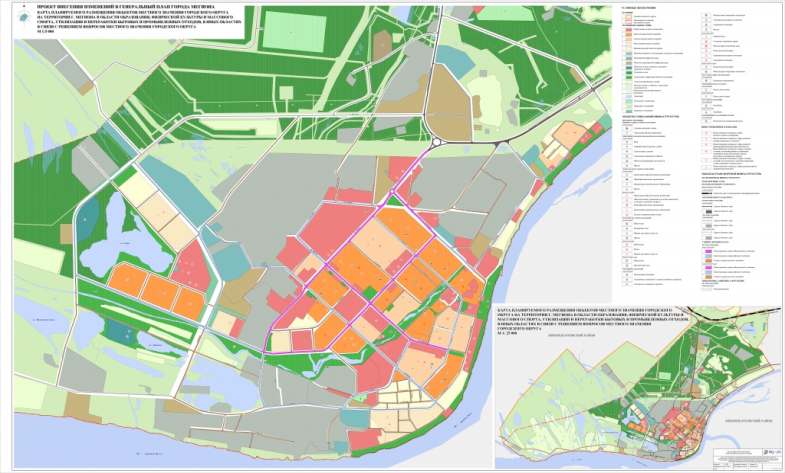 г. Мегион
26
Пространственное развитие пгт. Высокий
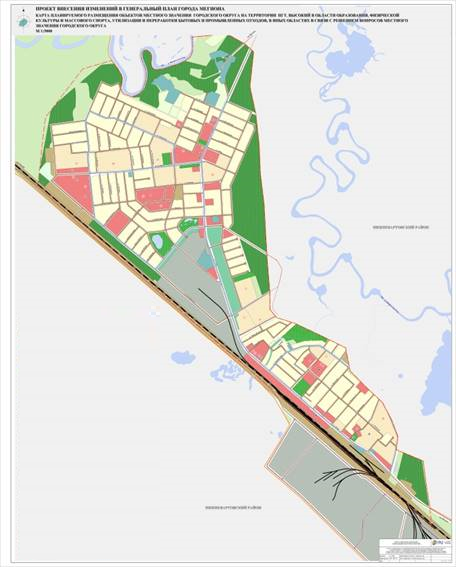 место локализации индустриального парка и бизнес-инкубатора;
строительство комфортного и благоустроенного жилья, в том числе арендного и ИЖС;
строительство современных социальных объектов;
благоустройство мест отдыха (лесопарк, водоемы и т.д.);
повышение транспортной связности с городом Мегионом и Нижневартовской агломерацией;
привлечение предпринимателей на свободные рыночные ниши на основе анализа спроса, развитие логистики и на ее основе – он-лайн торговли;
модернизация коммунальных сетей;
прокладка современных телекоммуникационных линий, реализация окружного проекта «IT-деревня» на площадках города Мегиона;
благоустройство привокзальной площади в имиджевых целях как одной из точек «первого впечатления» о городе Мегионе
пгт. Высокий
27
Стратегические показатели
Стратегические показатели содержат количественные параметры, по которым можно судить о достижении целей и решении задач Стратегии
Естественные процессы
СТРАТЕГИЧЕСКИЙ ПОКАЗАТЕЛЬ
соотносится с конкретными целями и задачами Стратегии, отражает их наиболее характерные и значимые аспекты;
обладает свойством сензитивности, т.е. максимально точно отражает изменение социально-экономической ситуации;
по возможности отражает социальный эффект, а не только вложенные усилия субъекта управления;
предполагает положительную динамику по итогам реализации Стратегии, имея под собой ресурсы и технологии для улучшения данного аспекта жизнедеятельности
Стратегический показатель
Целенаправленная деятельность субъекта управления
28
Таблица стратегических показателей
Источники данных о планируемых значениях показателей – Прогноз социально-экономического развития городского округа город Мегион на 2019 год и плановый период до 2024 года; целевые ориентиры, согласованные с ответственными исполнителями. 
Плановые значения на 2025, 2030 и 2035 годы были получены экспертным путем с использованием метода экстраполяции.
Значения всех показателей, начиная с 2019 года, даны по двум сценариям: инерционному и целевому
Фрагмент таблицы
29
Механизмы реализации Стратегии
Механизмы реализации Стратегии включают подходы и мероприятия вспомогательного характера, которые обеспечивают достижение стратегических целей
Правовые
Институциональные
Механизмы
Организационные
Финансовые
Механизмы муниципально-частного партнерства
30
Правовые механизмы
Реализация правовых механизмов предполагает обеспечение взаимоувязки положений настоящей Стратегии с системой локальных актов органов местного самоуправления городского округа
Правовое обеспечение управления реализацией Стратегии
Утверждение Стратегии; закрепление компетенций и ответственности за решение стратегических задач; обеспечение реализации приоритетных и иных проектов; актуализация муниципальных программ
Правовое обеспечение инвестиционной деятельности
Актуализация Инвестиционного паспорта и инвестиционной декларации; принятие Положения об инвестиционных площадках; совершенствование Регламента; принятие распорядительных актов
Правовое обеспечение развития муниципального управления и самоуправления
Принятие ряда нормативных актов, направленных на внедрение современных кадровых технологий; совершенствование нормативной базы ТОС и СОНКО
Правовое обеспечение территориального планирования
Внесение изменений в Генеральный план, Правила землепользования и застройки
31
Институциональные механизмы
Предполагают создание либо совершенствование деятельности институтов развития – проектно-внедренческой организации и объектов предпринимательской и инвестиционной инфраструктуры
Расширение функционала АНО «Институт развития города Мегиона»
Комплексная и многоуровневая поддержка реального сектора экономики
Научно-методическая поддержка реализации Стратегии, развитие методологии стратегического планирования; разработка концепций; осуществление межмуниципального сотрудничества; проведение стратегических сессий; мониторинг эффективности реализации Стратегии
Создание «коллективного субъекта» предпринимательства
Реализация целевого сценария
Создание сети потребительской кооперации
32
Организационные механизмы
Распределение функций и обязанностей по реализации Стратегии между органами администрации города в соответствии с их компетенцией и представителями местного сообщества
Общественно-экспертный совет
Мониторинг реализации Стратегии
Организация взаимодействия органов местного самоуправления, некоммерческих и общественных организаций, бизнеса и жителей города
Проверка соответствия фактического состояния дел показателям Стратегии и обеспечение эффективного движения в направлении установленных ею целей
Актуализация Стратегии
Ежегодный доклад
Приведение ее целей, задач, концептуального обоснования развития сфер жизнедеятельности, показателей и иных элементов в соответствие текущей социально-экономической ситуации
Информирование общественности о динамике значений показателей, итогах проведения плановых мероприятий и степени достижения стратегических целей
33
Финансовые механизмы
Позволяют консолидировать материальные и организационные ресурсы и направить их на достижение заявленных целей
34
Механизмы муниципально-частного партнерства
Позволяют обеспечить строительство и реконструкцию объектов коммунальной инфраструктуры и социальной сферы в условиях недостатка бюджетных средств
Финансовое участие городского округа в муниципально-частном партнерстве
Имущественное участие городского округа в муниципально-частном партнерстве
Предоставление частным партнерам муниципальной поддержки в виде льгот по местным налогам и арендной плате за земельные участки
35
Этапы реализации Стратегии
Третий этап
2026-2030
Первый этап
2019-2021
Второй этап
2022-2025
Четвертый этап
2031-2035
Создание правовых, организационных и финансовых условий реализации Стратегии; консолидации предпринимательского сообщества, общественных активистов, СОНКО и иных ключевых субъектов.
Создание «коллективного субъекта»
Запуск ряда новых цехов и предприятий в агросекторе, пищевой промышленности, деревообработке, промышленности строительных материалов. Развитие кооперации. 
Развитие пгт. Высокий как территории комфортного проживания
Получение первых значимых результатов реализации Стратегии: стабильный рост экономики, увеличение рождаемости, миграционный прирост.
Преобразование городской среды, активизация гражданского потенциала населения.
Развитие туризма.
Широкое внедрение информационных систем и сервисов
Расширение рынка сбыта продукции и услуг, увеличение экспортного потенциала предприятий города, в том числе за счет активного использования криптовалют.
Полицентрическая агломерация.
Развитие инновационной экономики
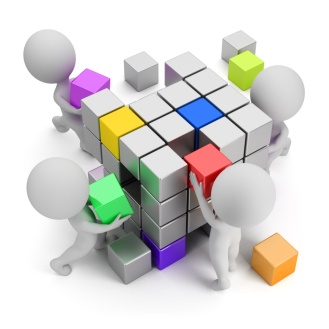 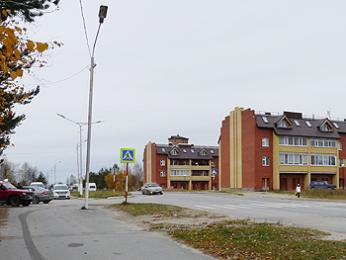 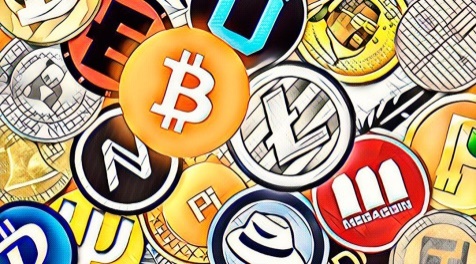 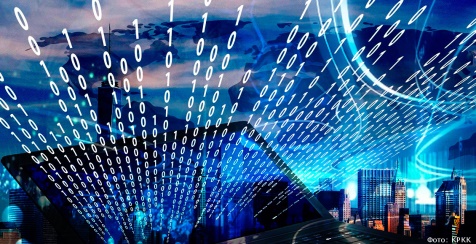 36
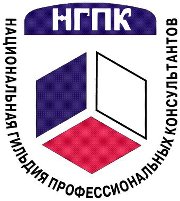 Спасибо за внимание!
Некоммерческое партнерство 
«Национальная Гильдия Профессиональных Консультантов»


http://ngpc.ru